Organiser un processus participatif
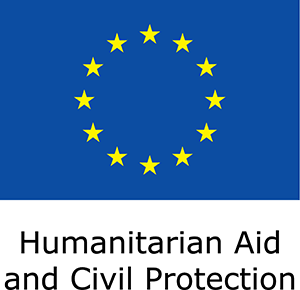 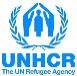 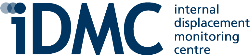 Objectifs
Comprendre comment organiser un processus inclusif et consultatif pour l’élaboration de la loi ou politique 
Découvrir des bonnes pratiques pour ces processus
Cartographier les acteurs qui seront impliqués dans le processus et déterminer leur rôle
[Speaker Notes: Cette session couvre les étapes “initier” et “organiser” du processus d’élaboration des lois et politiques et insiste sur la nature participative du développement d’un instrument national sur le déplacement interne. Il s’agit d’un élément de souveraineté et, en tant que tel seul les autorités nationales peuvent l’initier. 
Cependant Il est également important que cette décision soit médiatisée et connues et que les acteurs pertinents soit invités à y participer dès le début du processus pour faire en sorte que cet instrument réponde de manière exhaustive aux besoins des PDI et des autres personnes affectées par le déplacement.]
Les sept étapes
Consultation et participation
[Speaker Notes: Le processus de développement d’un instrument sur le déplacement interne peut se diviser en sept étapes, de son initiation à sa mise en oeuvre et à son monitoring. Nous allons vous proposer des actions à prendre pour chaque phase, à vous de les adapter au contexte national au cours des activités pour aboutir au résultat envisagé : un plan d’action pour le processus national.]
Initier le processus
Comment débuter le processus?
Prendre la décision officielle de développer un instrument
Gouvernement: acte de souveraineté
Société civile, organisations internationales, rapporteur spécial : plaidoyer 
Communiquer la décision aux parties prenantes y compris les PDI et les autres personnes affectées par le déplacement
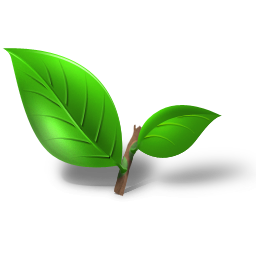 [Speaker Notes: Il est possible que certains pays disposent déjà de systèmes de consultation sur lesquels ils peuvent s’appuyer pour l’élaboration de l’instrument national relatif au déplacement interne. Toutefois, ils devront peut-être les adapter de manière à garantir à toutes les parties prenantes, y compris les PDI et les autres communautés affectées par le déplacement, la possibilité d’une participation réellement active. 
Le pays s’engageant dans un processus d’élaboration d’une loi ou d’une politique devra :
 Prendre la décision officielle en tant qu’acte de souveraineté 
 S’assurer que le processus est transparent dès le début
Afin d’initier le processus en toute transparence, la décision d’élaborer un instrument national devrait être communiquée le plus largement possible, auprès de tous les acteurs concernés au niveau national, régional et international susceptibles de soutenir les autorités nationales dans leur entreprise. Les PDI et les autres communautés affectées par le déplacement devraient également être informées de cette décision ainsi que du processus subséquent.
Au Yémen, le gouvernement et le HCR ont organisé une série de consultations avec les parties prenantes des gouvernorats affectés par le déplacement, avec pour but de les sensibiliser et de les informer du développement d’un instrument national. Les consultations étaient participatives et impliquaient des représentants des ministères et des organismes étatiques, des législateurs, les gouverneurs locaux, des leaders traditionnels ou cheikhs, des organisations internationales, des représentants de la société civiles et des PDI. Les recommandations issues des trois dernières consultations locales ont été inclues dans le processus d’élaboration de la politique.]
Bon processus = bon document
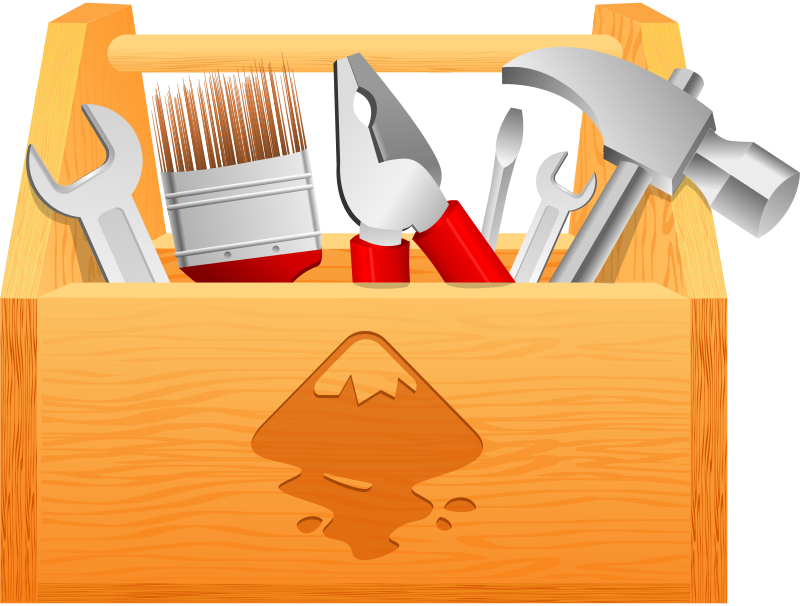 Consultation
Participation
Transparence
Information
Appropriation Nationale 
Large consensus
Dépolitisation
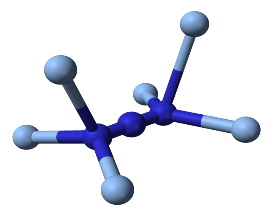 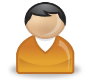 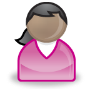 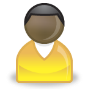 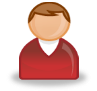 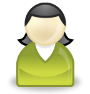 [Speaker Notes: Les autorités nationales doivent mettre en place un processus consultatif et transparent au cours duquel les acteurs pertinents auront l’opportunité de participer de manière significative aux décisions qui façonneront le nouvel instrument et mèneront à son adoption. Cela implique de bons canaux de communication pour l’échange des informations entre la société civile, les PDI et les autres personnes affectées par le déplacement et les autres acteurs. Le développement de cet instrument est aussi l’occasion d’améliorer la connaissance et la compréhension du phénomène dans le pays. 
Un processus consultatif a de grandes chances de mener à un fort sentiment d’appropriation du produit final et à un consensus de la part des parties prenantes dès le début, une transition douce d’une étape à l’autre et une grande légitimité. Au final cela augmente les chances de produire un instrument complet qui équipera le gouvernement et les autres acteurs de la réponse avec les bons outils pour prévenir et répondre au déplacement d’une manière coordonnée.]
Les clés d’un processus réussi
Maintenir l’accès aux acteurs politiques





Maintenir le processus technique
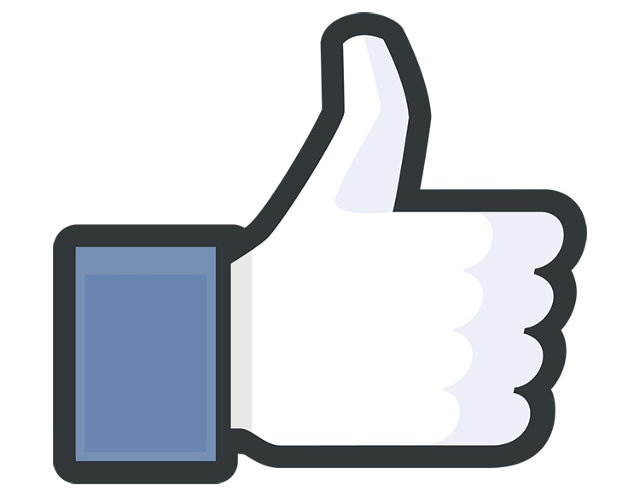 La table de consultation
[Speaker Notes: Rôle premier de l’éxecutif 
Rôle du parlement
(Rôle de l’UA : article 8 de la Convention de de Kampala)

A ce stade, doivent être au minimum identifiés :
Un membre du gouvernement en charge et responsable du processus. Le processus sera dirigé PAR le gouvernement.
Toutes les entités pertinentes pour le processus 
Les outils utiles pour le processus]
Participation des PDI et des autres affectés par le déplacement
Diversité en termes d’âge, de genre et d’appartenance ethnique ou sociale
ONG, institutions religieuses ou traditionnelles qui peuvent représenter les PDI
Communautés d’accueil et personnes affectées par le déplacement
Outils participatifs: 
Information, communication et formation
Représentants des PDI
Promotion de l’égalité des genres et de la participation
Groupe de discussion
Evaluation participative
Mécanismes de plainte
Etudes et enquêtes
[Speaker Notes: Qui?
Il est essentiel de déterminer qui prendra part à la consultation et d’établir un mécanisme crédible de sélection des participants.
Pourquoi? 
C’est leur droit de participer aux décisions et aux processus politiques qui les affectent. Ce droit est explicitement reconnu. Cela les met au centre du processus et donne une chance d’avoir une meilleure compréhension de leurs besoins. C’est une clé de la réussite de ce processus devant débouché sur un instrument complet. La Convention de Kampala reconnait également la nécessité d’impliquer les communautés d’accueil. 
Pourquoi et comment? 
Les informations sur les besoins des PDI et des autres affectés par le déplacement doivent être collectées et analysées au cours d’analyses de situation, d’évaluations des besoins et d’évaluation participatives.]
Cartographie des acteurs
Parties prenantes
[Speaker Notes: Les autorités nationales ont la responsabilité de protéger et d’assister les PDI. 

L’élaboration de lois et de politiques est intimement liée à cette responsabilité souveraine, ce qui les amènent à diriger un tel processus. 
Le point focal est normalement l’institution la mieux placée pour traiter des problèmes de déplacement. 

Qui d’autre doit participer au processus? 

Collectez les idées sur les entités qui devraient être impliquées. Si besoin, ajoutez-en d’autres durant le feedback et demandez aux particpants pourquoi elles sont pertinentes pour le processus.]
Mener un bon processus
[Speaker Notes: Une fois que la question de qui doit être impliqué est résolue, la prochaine question est comment.

Certaines parties prenantes seront impliquées directement dans la rédaction de l’instrument sous la direction de l’agence lead. D’autres prendront un rôle moins central, mais seront néanmoins consultées régulièrement. Pour faire en sorte qu’elles se sentent parties prenantes au processus et puissent participer de manière significative, des canaux de communication doivent être ouverts.]
Qui est qui?
Comité 
directeur/de rédaction
Agence lead
Partenaires
 consultatifs
[Speaker Notes: Il y a normalement quatre rôles majeurs dans le comité directeur ou comité de rédaction et au sein des partenaires consultatifs :
 Les experts rédacteurs
 Le comité de rédaction : personnes avec des connaissances particulières. Il peut être fusionné avec les comités directeur. 
Comité directeur : qui a la charge de revoir le texte produit. 
 Partenaires consultatifs : ceux qui n’interviennent pas directement dans le processus de rédaction mais ont des contributions à offrir.]
Au travail !
Dialogue pour action de l’UA
Plan d’action pour la domestication et la mise en œuvre de la Convention de Kampala en Uganda

Yémen
Ateliers consultatifs régionaux sur le développement de la politique pour répondre et mettre fin au déplacement
[Speaker Notes: Partage d’expérience]